Dokumentationens omfattning
[Speaker Notes: Till denna övning finns övningsinstruktioner i Deltagarmaterialet samt Reflektionsfrågor om beslutsunderlag, frågorna 1-11.
Se till att deltagarna har detta material innan övningen börjar.]
Övningens syfte
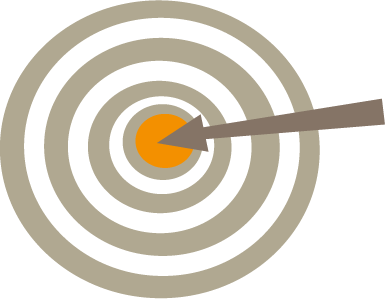 Att öka förståelsen för innebörden av ”tillräcklig, väsentlig och ändamålsenlig” dokumentation.
Utreda
2
[Speaker Notes: Gå igenom syftet tillsammans.]
Handlingar som upprättas och gäller enskilda ska begränsas till att innehålla uppgifter som bedöms vara tillräckliga, väsentliga och ändamålsenliga i förhållande till vad saken gäller.

(4 kap. 1 § SOSFS 2014:5)
Utreda
3
[Speaker Notes: Läs texten högt för deltagarna och gå sedan vidare till nästa bild.]
Diskutera två och två (5 minuter)
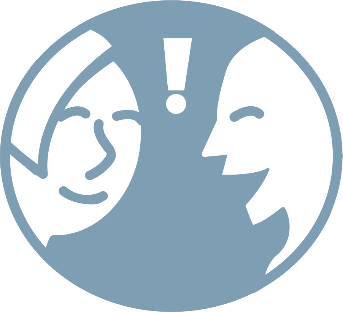 Vad innebär begreppen tillräckligt, väsentligt och ändamålsenligt för dig?
Hur avgör vi vad som är tillräckligt, väsentligt och ändamålsenligt i exempelvis beslutsunderlaget?
Utreda
4
[Speaker Notes: Dela in gruppen i par och be dem att diskutera frågorna på bilden.]
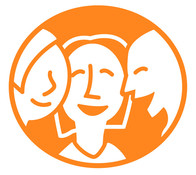 Sammanfatta gemensamt (5 minuter)
Låt varje par dela med sig av sina reflektioner till resten av gruppen.
Utreda
5
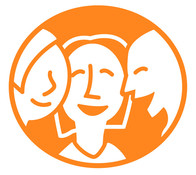 Diskutera gemensamt (10 minuter)
Hur stämmer detta överens med våra slutsatser?
Vad gör vi bra redan nu?
Det är inte reglerat hur omfattande ett beslutsunderlag behöver vara. 
Många gånger är det nödvändigt att välja ut vilka uppgifter i personakten som ska finnas med i beslutsunderlaget så att det begränsas till de uppgifter som är av direkt betydelse.
(Utreda barn och unga s. 212)
Utreda
6
[Speaker Notes: Läs upp texten i den blåa rutan och diskutera gemensamt.]
Arbeta enskilt (60 minuter)
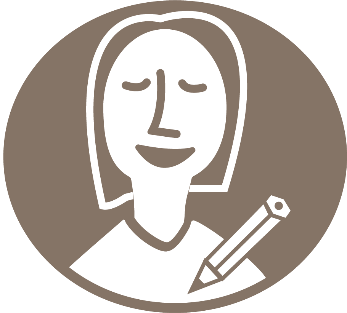 Byt dokumentationen du har med dig med en kollega.
Använd instruktioner till övningen som du har fått.
Återsamling om 60 minuter.
Utreda
7
[Speaker Notes: Instruktionerna finns i Deltagarmaterialet]
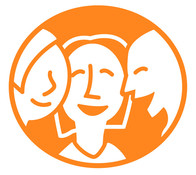 Återkoppla till din kollega (30 minuter)
Delge varandra era reflektioner och tankar efter att ha gått igenom varandras dokumentation. 
Avsluta med att formulera några viktiga lärdomar och tankar som ni vill dela med er av till övriga kollegor.
Utreda
8
[Speaker Notes: Innan arbetet kommer igång, bestäm en tid för återsamling.]
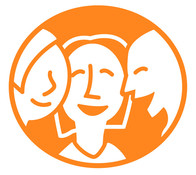 Sammanfatta gemensamt (5 minuter)
Låt varje par berätta kort om kort tankar och eventuella lärdomar som kommit ut av övningen.
Utreda
9
Utredningen ska inte göras mer omfattande än vad som är motiverat av omständigheterna i ärendet.

(Se 11 kap. 2 § första stycket SoL)
Utreda
10
[Speaker Notes: Läs texten högt för gruppen. Fortsätt sedan till nästa bild.]
Ofta är det nödvändigt att sovra bland de uppgifter som finns i personakten så att beslutsunderlaget koncentreras till de uppgifter som är av direkt betydelse för nämndens beslut.
(Handläggning och dokumentation s. 416)
Utreda
11
[Speaker Notes: Läs texten högt för gruppen. Fråga om det finns några spontana reflektioner på texten. Gå sedan vidare.]
Fundera enskilt (3 minuter)
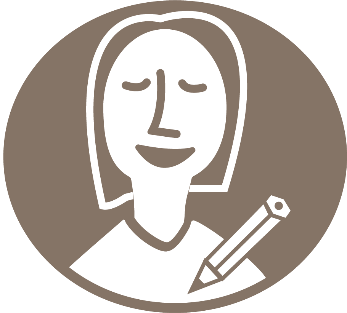 Vad tar du med dig från diskussionen?
 Exempelvis:  
Något du har fått hjälp med.
Eventuella ”aha-upplevelser”.
Något du ska börja, sluta eller fortsätta göra.
Utreda
12
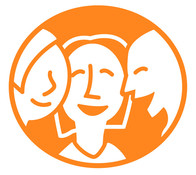 Sammanfatta och avsluta gemensamt (5 minuter)
Gå laget runt och låt var och en berätta om en sak som hen tar med sig. 
Avsluta övningen.
Utreda
13
Dokumentationens omfattningDeltagarmaterial
[Speaker Notes: Till denna övning finns övningsinstruktioner i Deltagarmaterialet samt Reflektionsfrågor om beslutsunderlag, frågorna 1-11.]
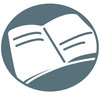 Instruktion 1 till övningen
Läs igenom beslutsunderlaget igen med utgångspunkt i Reflektionsfrågorna om beslutsunderlag, fråga 1-11.
Skriv några korta stödpunkter av det du kom fram till med hjälp av reflektionsfrågorna
Var det något som saknades?
Var det något som var överflödigt?
Fanns det uppgifter som återkom i texten? Om ja, behövdes upprepningarna för att göra beslutet begripligt?
Utreda
[Speaker Notes: Utreda/ 6. Dokumentationens omfattning]
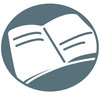 Instruktion 2 till övningen
Läs den förhandsbedömning och journal/minnesanteckning som tillhör ärendet.
Identifiera och jämför vilka uppgifter som också finns i beslutsunderlaget. Fundera och skriv ner dina synpunkter.
Finns det uppgifter i förhandsbedömningen eller journalen/minnesanteckningarna som borde ha varit med i beslutsunderlaget för att ge en tillräcklig bild av barnets behov? Varför i så fall?
Finns det uppgifter som är överförda från förhandsbedömningen eller journalen till beslutsunderlaget som du tycker är överflödiga? Varför iså fall?
Utreda
[Speaker Notes: Utreda/ 6. Dokumentationens omfattning]
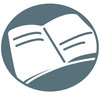 Instruktion 3 till övningen
Sammanfatta för dig själv så att du kan ge en kort reflektion från det enskilda arbetet när ni träffas i grupp, exempelvis
Utmaningar
Moment som var lättare än väntat
Aha-upplevelser
Utreda
[Speaker Notes: Utreda/ 6. Dokumentationens omfattning]